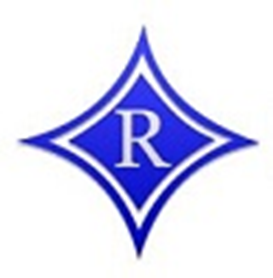 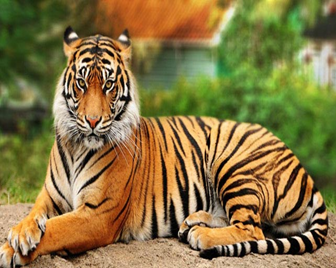 Homeroom – Day 3August 2018
Review Activity of
Ragsdale School Rules and Procedures
Homeroom Agenda – Third Day
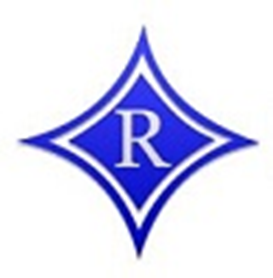 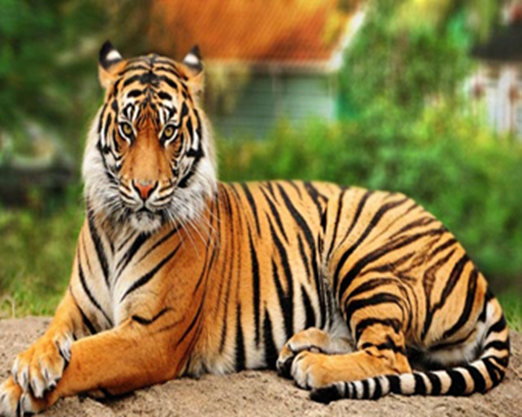 Morning Announcements/Pledge
Collect Photo Consent Form 
Collect Military Relationship Form 
Collect Pupil Data Form
Collect Free/Reduced Lunch Form
Announcements:
Student Congress Class Reps - If interested pick up forms from Mr. Moss in A216
Senior T-Shirt Designs (In Sr. Homerooms Only)
RHS Rules and Procedures
10 Day Count!
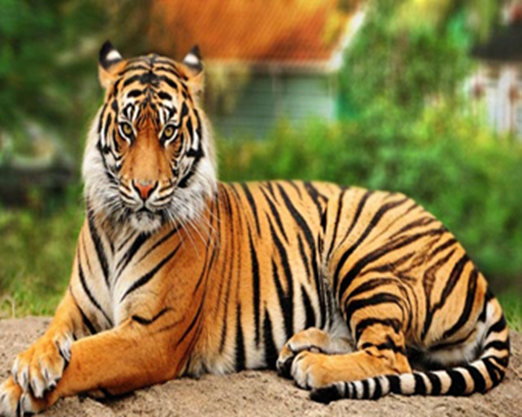 Teachers take Attendance using the folder
Remember follow directions inside
Students must be present in homeroom for the 10 day count/ daily attendance purposes
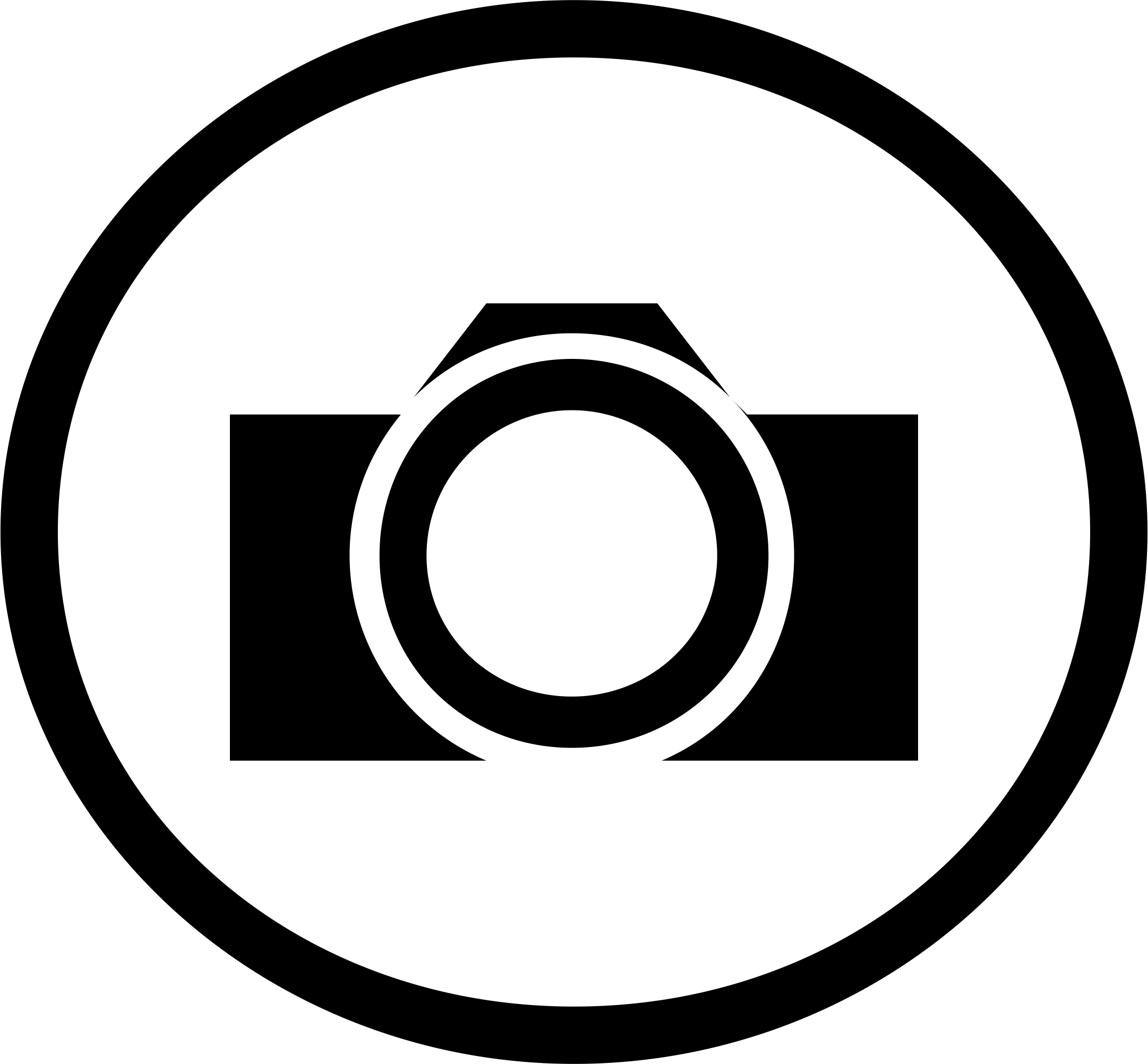 Collect Forms
Today we will collect the:
Green parent consent form
Blue Military Form
Tan Pupil Info Sheet
Free/Reduced Lunch Form
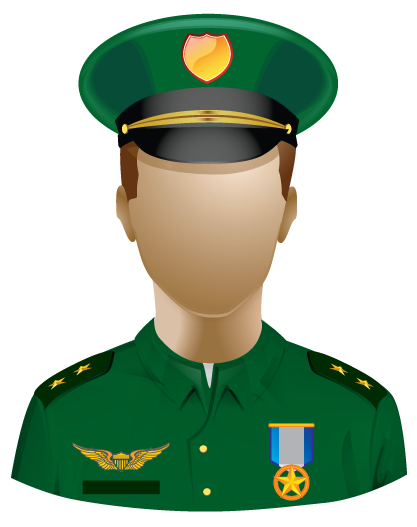 If you forgot your forms they should be turned in tomorrow at the start of homeroom!
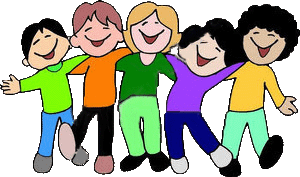 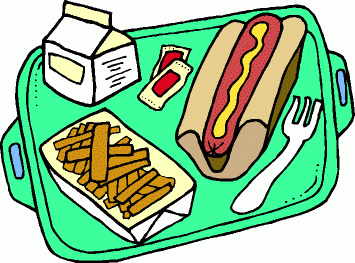 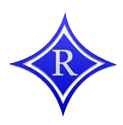 Need Academic Help?
Peer Tutoring occurs on Tuesdays
From 3:45 to 4:30

Peer Tutoring will begin on the Tuesday after Interims

Peer tutoring is free but students will need to provide transportation.
Late Buses may occur later in the semester.
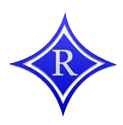 Theme for Home Football Gamewill be announced
Student Section should be in place by 7:00

Game starts at 7:30
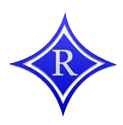 All Grades: Early Dismissal
Early Dismissal notes must be turned in before the start of school to the attendance office. 

The note must be signed by a parent
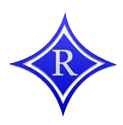 Dress Code Policy
The Ragsdale Dress Code is available in greater detail online at ragsdale.gcsnc.com CLICK HERE
Shorts/Skirts should fall at finger tip length
Students may not wear tank tops/spaghetti straps
Shirts should overlap pants (no bare midriffs)
Pants shouldn’t have holes & undergarments shouldn’t show. 
No hoods can be worn in the building.
PJs/House shoes should not be worn.
Students may not wear head wear (exceptions for religious head wear)—No bandanas (worn or carried)
Students out of dress code will have ISS for the block. Students may return to class during the next block if they change into appropriate dress
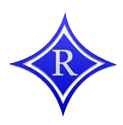 Absence/Attendance Policy
If students have more than 3 absences in a class they must stay after with a teacher for 45 minutes to make up that class session.
Your note should include:
Student full name
Date of absence
Reason for absence
Parent Signature
Parent phone number
When absent you should bring a note to attendance BEFORE school. 
Being in line does not mean you are excused to your first block
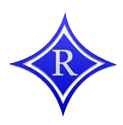 Tardy Policy
Students with NO unexcused tardies for the semester are allowed an exam exemption for select classes (Does not include EOC/NC Final/AP, etc.)
1st Tardy – Warning and Parent Contact
2nd Tardy – Parent Contact
3rd Tardy – Parent Contact and After School Detention 
4th Tardy – Parent Contact, After School Detention
5th Tardy – Referral, Parent Contact, ISS (1 day for block)
6th Tardy – Referral, Parent Contact, ISS (1 full day)
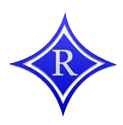 Before/After School Supervision
Students should be supervised before or after school
The doors open at 8:30. Breakfast is served from 8:30 to 8:45 and must  be eaten in the cafeteria

Students participating in after school activities/tutoring must have a ride available for pick up. More information on late buses will be provided later in the year
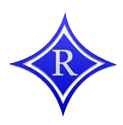 Skipping/Out of Area Procedure
Be where you are supposed to be.
If it’s class – be in class
If it’s lunch – be in the cafeteria

Student skipping will have administrative consequences which may include suspension. 

Students may not be in the halls during the first 15 minutes or last 15 minutes of class. 

Students out of area (no hall pass) will have administrator consequences
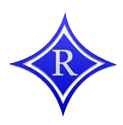 Cell Phone Policy
Cell phones may be used at lunch and during class transitions only
Cell phones should not be seen or heard during class time
First Offense – Student may pick up device at the end of the day
Second Offense – Parent/Guardian may pick up at the end of the day
Third Offense – Device may be held for up to 10 school days

*****Refusal to turn over a phone results in a referral for insubordination
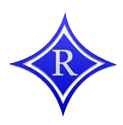 Tiger Pride
Cafeteria – pick up after yourself, wait in line, don’t cut in front of others
Hallways – Do not block or congregate, use commons areas to chat, be mindful of others.  Students must be respectful and respond to any adult at all times. 
Public Displays of Affection – School is not the place
Generally do not mark or deface school property (hallways, books, etc.) – Leave the classroom and hallways better than you found them
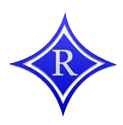 Cafeteria/Lunch Expectations
Students may not be off campus or out of area (in academic buildings/hallways) during lunch.  Students must have a note to be in the media center during lunch time. 
Students must buy food in the serving area – When you are in the cafeteria you are not permitted to return to the lines
Students must remain seated in the cafeteria at all times
Outside food may not be delivered by parents/local businesses 
Students must remain in the cafeteria or patio area (patio privileges may be revoked if violated)
Students who throw food/leave trash behind will face disciplinary consequences
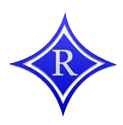 Promotion/Grading Scale
Ragsdale is on the ten point scale
Promotion Standards:

To be promoted to grade 10 = 6 credits
To be promoted to grade 10 = 13 credits
To be promoted to grade 12 = 20 credits
To graduate = 28 credits
A = 90-100
B=80-89
C=70-79
D=60-69
F=0-59
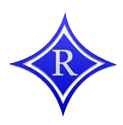 Media Center Information
Please be mindful when using the media center
The media center will be open before school from 8:30 – 8:45
In order to be in the Media Center students must have a signed Media Pass at all times.
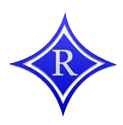 Review Activity:Multiple Choice Review
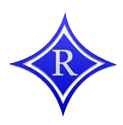 #1 - Mascot
What is Ragsdale’s Mascot and school colors?
The Diamonds, Navy/White
The Tigers, Royal Blue/White
The Tigers, Navy/White
The Lions, Royal Blue/White
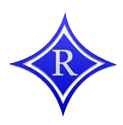 #2 – Leaving School without Permission
What are the consequences if you leave school without permission?
A warning
1 Day of ISS
1 Day of OSS
 In-school disciplinary action up to 2 days OSS.
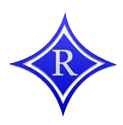 #4 – Dining Venues
Where can you eat food/lunch at school?
The Cafeteria/Cafeteria Patio
The Media Center
The Front Office
Your third block class
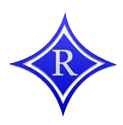 #5 – EARLY CHECKOUT
When do you turn in your note for an early dismissal?
In the afternoon when you leave
Anytime
In the morning
The Lions, Royal Blue/White
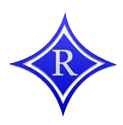 #6 – Early Checkout  Part 2
Where do you turn in your note from the doctor/parent note for early dismissal?
The Front Office
The Guidance Office
The Attendance Office
To your first block teacher
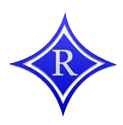 #7 – Early in the Morning
When does the building officially open to students in the morning?
8:00
8:30
8:45
9:00
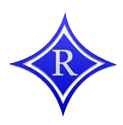 #8 – Afternoon
When should students be out of the building afterschool unless supervised by an adult?
3:40
4:00
4:30
5:00
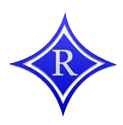 #9 – Founding
What is the full name of the person that Ragsdale was named after?
Lucy Ragsdale
Lucy C. Ragsdale
Lucy Carol Ragsdale
Lucy Coffin Ragsdale
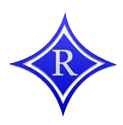 #10 –Assembly Behavior
What is the expectations for behavior at school assemblies, when a speaker (such as the Principal) is speaking?
Students should be quiet immediately when the speaker comes to the microphone
Students should talk during the presentation
Students should text during the presentation
Students should take selfies during the presentation
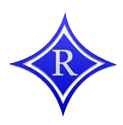 #11 – Lockers
Who should you see if you have questions about your locker?
The Counseling Office or Media Center
The Media Center or First Block Teacher
The Counseling Office or First Block Teacher
The Attendance Office or First Block Teacher
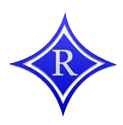 #12 – Make Up Time
What must be turned in to begin the make up time process if a student misses more than 4 days?
Letter written by the parent requesting that their student be eligible for make up time
Letter written by the student requesting that their student be eligible for make up time
We don’t have make up time
Nothing
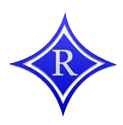 #13 – NC School Board Policy
A NC School Board Policy Prohibits the use of what on campus?
Cigarettes
Tobacco
Matches/Lighters
All of the Above
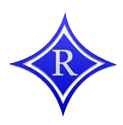 #14 –Exam Exemption
How can you earn an exam exemption? 
Perfect Attendance in a course for that course’s exams
No Unexcused Tardies for the Semester
Both A and B
None of the Above
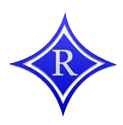 #15 – Peer Tutoring
When and Where is Peer Tutoring?
Tuesdays, 3:45-4:35, Media Center
Tuesdays, 3:45-4:35, Cafeteria
Tuesdays, 8:00-8:30, Media Center
Thursdays, 3:45-4:35, Media Center
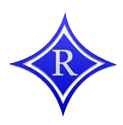 #16 – Cell Phone
What happens if you are caught using your cell phone in class (first offense)?
Turned into the office, pick up at end of the day
Turned into the office, pick up at end of the day by a parent
Turned into the office, pick up by parent in 10 school days
Turned into the office, FOREVER
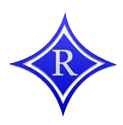 #17 – Cell Phone Usage
When can you use your phone?
Morning/Afternoon
In Lunch
In between classes
All of the Above
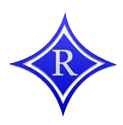 #18 – Noncompliance
What happens if you refuse to follow staff directions?
Write up for non-compliance/disciplinary action
A Warning
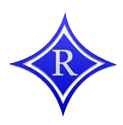 #19 – Ragsdale Webpage
What is the link for the Ragsdale Web page?
http://www.google.com/ 
http://ragsdale.gcsnc.com/pages/Ragsdale_High
http://www.gcsnc.com/
There isn’t one
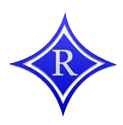 #20 – Fire/Tornado/Lockdown Drills
What is the expected behavior during a lockdown/tornado/fire drill?
Remain Quiet
Listen Intently
Follow Staff Directives
All of the above
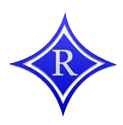 #21 – Hallways
When can teachers not issue bathroom/hall passes?
During the first and last 30 minutes of class
During the first and last 15 minutes of class
Never
Anytime
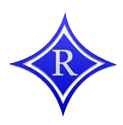 #22 – Final Countdown
How much does the final exam count for your overall semester grade?
It doesn’t
20%
33%
50%
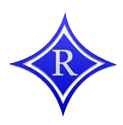 #23 – Shirts
What shirt does not meet the dress code requirement?
A T-Shirt
A Tank Top/Shirt with Spaghetti Straps
A Button Down Shirt
A Polo Shirt
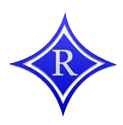 #24 – GCS Handbook
While you received a copy of the GCS handbook yesterday in homeroom – where else can you obtain a copy?
The GCS Website
It will be in the mail
We get a new copy daily
File a request at Central Office
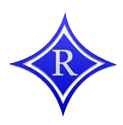 #25 – Dress Code
If you are out of dress code, what is the consequence?
You will be sent home
Full day of ISS
You will be sent to ISS for the block, and can return immediately after
You will be sent to ISS for the block, and can return to your next block IF you are changed back into dress code
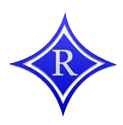 Review of Yesterday’s True False Statements
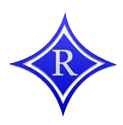 True/False - Expectations
“During lunch I can sit in the front office.”
FALSE-Remain in the cafeteria at all times.
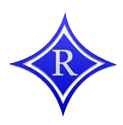 True/False - Expectations
“I can miss 5 classes and not have to make up time”
FALSE- Please see your course teacher for recovery time!
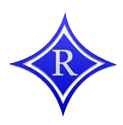 True/False - Expectations
“I don’t need a parking pass to park on campus”
FALSE- All parking decals must be properly displayed.
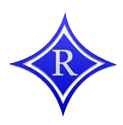 True/False - Expectations
“I only have to listen to my assigned teachers.”
FALSE-You must listen and respect all staff members
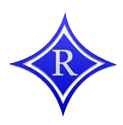 True/False - Expectations
“We can use phones anytime during the day.”
FALSE-you can only use cell phones during class change and breakfast/lunch time.
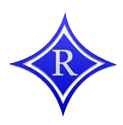 True/False - Expectations
“I can turn in my notes to the attendance office any time.”
FALSE
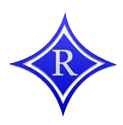 True/False - Expectations
“I have to remain seated in the cafeteria at all times during breakfast and lunch times.”
TRUE-you may not leave out of the cafeteria (make sure you have all necessary items for your lunch)
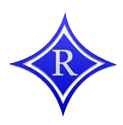 True/False - Expectations
“Failure to make up time after 3 absences - (45 minutes) per missed class session – results in my grade being lowered to a F (59) for the nine weeks.”
TRUE-recover your time ASAP
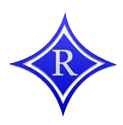 True/False - Expectations
“If I missed 6 full days of school – I only have to make up three 45 minute sessions.”
FALSE
You must make up time for each missed class session – 3 days over allowed 3 absences X 4 = 
12 make up sessions (YIKES!)
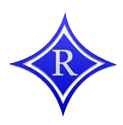 True/False - Expectations
“I can wear a t-shirt as long as it doesn’t have inappropriate material.”
TRUE
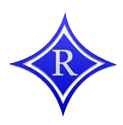 True/False - Expectations
“Cell phones should not be seen or heard during class time.”
TRUE
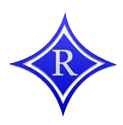 True/False - Expectations
“The media center is open in the mornings.”
TRUE
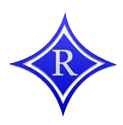 True/False - Expectations
“If I am absent, I need to turn in a note in the morning to attendance when I return.”
TRUE